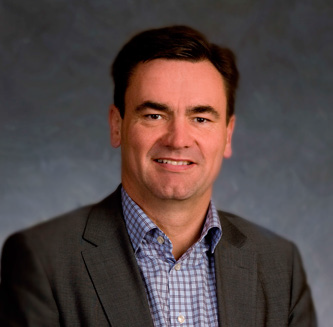 5 November 2015
Søren Marcussen
CSO  i RPC Superfos siden 2008
5 November 2015
Speed to MarketRPC Superfos
Søren Marcussen
5 November 2015
Norway
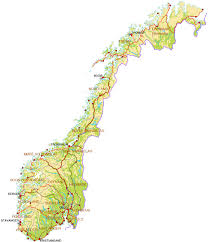 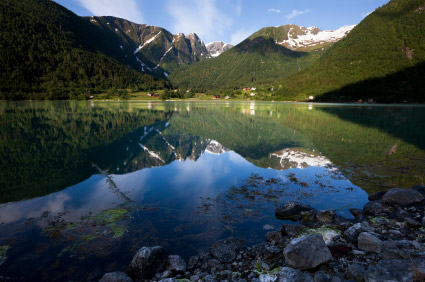 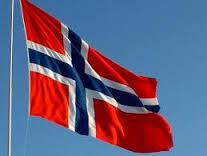 3
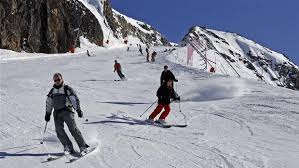 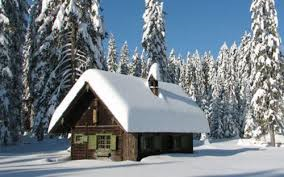 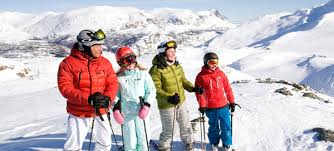 5 November 2015
RPC Key facts
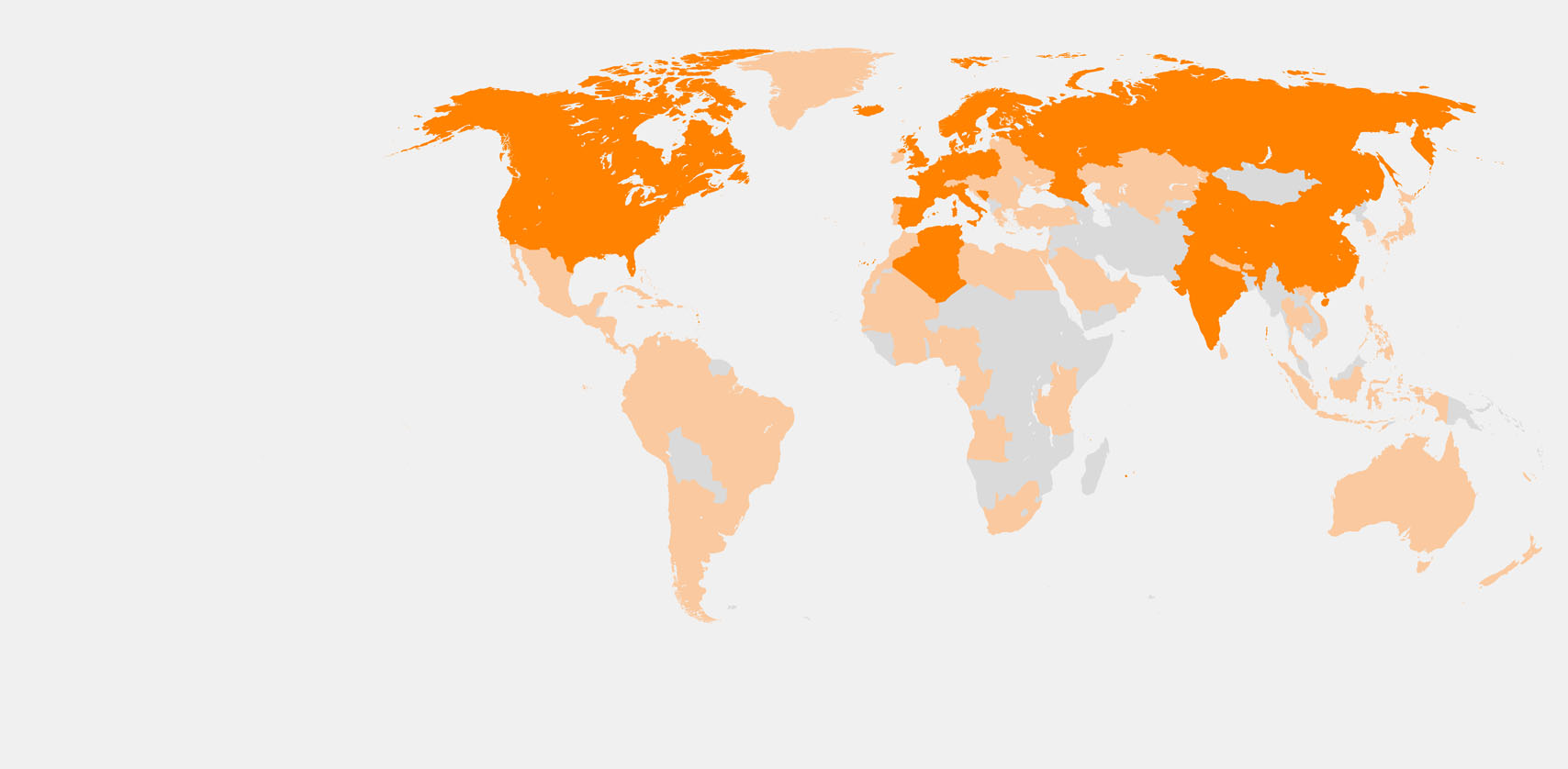 91 manufacturing operationsin 24 countries
Over 15,000 employees
Largest European plastic converter
Industry leading innovator
Listed on London StockExchange - 1993
Member of the FTSE 250
4
Where we manufacture
Where we sell
RPC Group is well placed to support its customers globallywith leading design and engineering capabilities
5 November 2015
Corporate history
Turnover: Reported
Turnover: Analyst expectations
Number of manufacturing sites
Turnover (£m)
Manufacturing sites
Superfos acquisition
Acquisition of 11 sites from Rexam / Nampak
Various smaller acquisitions
Acquisition of Wiko division
5
M&H acquisition
Ace acquisition
Flotation
Impact of Promens and Pet Power
MBO
UK growth phase
Mainland European growth phase
Consolidation
Selective growth
RPC Group Plc
5 November 2015
RPC Group Overview – RPC Market Segments
Food 55%
Non-Food 45%
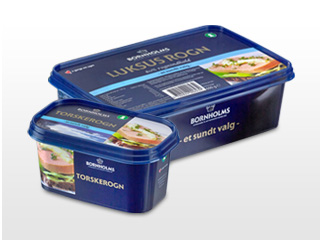 Dairy
products
7%
Surface
coatings
9%
Long
Shelf Life
7%
Other food
20%
Other non-food
17%
6
Pharmaceutical
4%
Single serve 
Beverage systems
11%
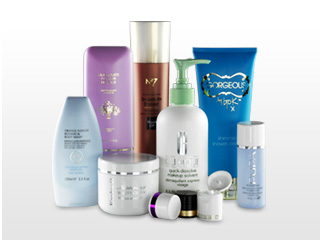 Personal care
and cosmetics
15%
Spreads
10%
Source: RPC Full Year Results 2013/14
5 November 2015
Conversion processes
Injection moulding
Blow moulding
Thermoforming
Rotational moulding
7
Complex designsHigh level decorationHigh added value
Re-closable
Narrow neck
Pourable
High volumeLow cost
Barrier applications
Extremely versatile
Low tooling costs
Smaller volumes
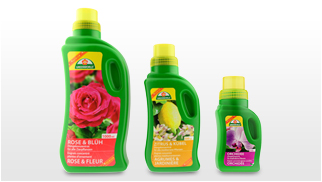 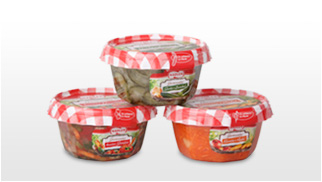 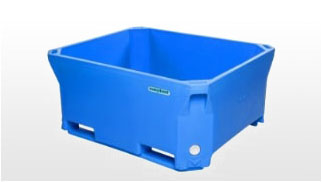 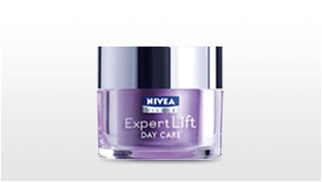 RPC's core capabilities include the four processes which represent over 90% of all rigid plastic manufacturing processes. This allows RPC to offer the widest range of options to customers.
5 November 2015
Leader in design and engineering - specialising in polymer conversion
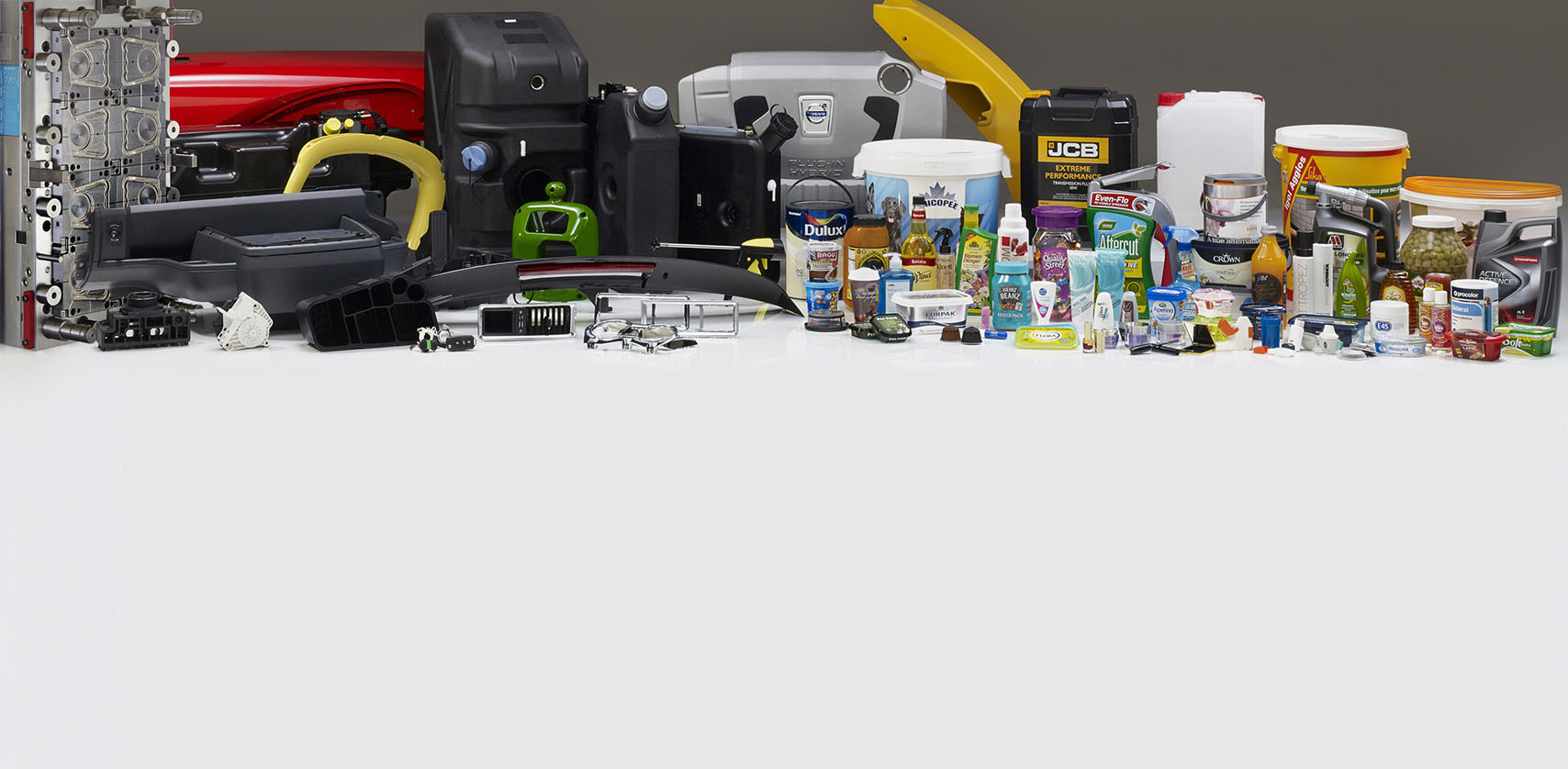 8
RPC Sales 2014/15 – by end market*
RPC Sales 2014/15 – by destination*
Food	30%
Non-Food	23%
Personal Care	16%
Beverage	9%
Healthcare	4%
Technical Components	18%
Europe	86%
North America	8%
Asia	5%
Rest of World	1%
£1.7bn*
£1.7bn*
by end market
by region
*Pro forma to include a full year of acquisitions
RPC Group Plc
Experienced international management team
Executive Board Members
Group Purchasing
Business Improvement
Corporate Development
Pim Vervaat
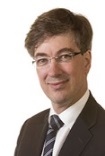 Simon Kesterton
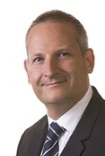 Darin Evans
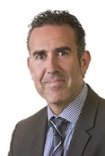 Frank Doorenbosch
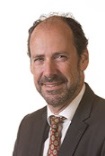 Tom Saunderson
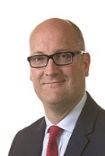 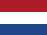 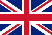 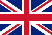 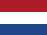 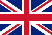 8 years
12 years
19 years
26 years
5 years
Chief Executive
Group Finance Director
Superfos
Bramlage
Promens
Bebo
Ace
René Valentin
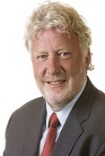 Alfons Böckmann
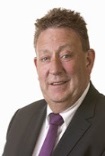 Alistair Herd
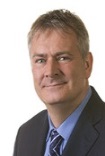 Thomas Wahlmeyer
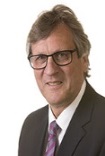 JackYeung
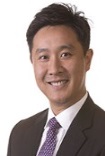 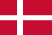 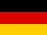 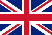 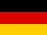 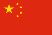 25 years
40 years
28 years
34 years
15 years
Superfos
Injection moulded product range for consumer and industrial markets
Bramlage
Personal and healthcare, single serve beverage systems
Promens
Blow moulded product range for consumer and industrial markets, speciality vehicles, rotational moulding
Bebo
Thermoformed product ranges for food market and single serve beverage systems
Ace
Asian precision engineering growth platform including mould making
Keyfocus areas
Experienced international management team with over 200 years' experience in the plastic conversion industry
5 November 2015
RPC Superfos Nordic Sites
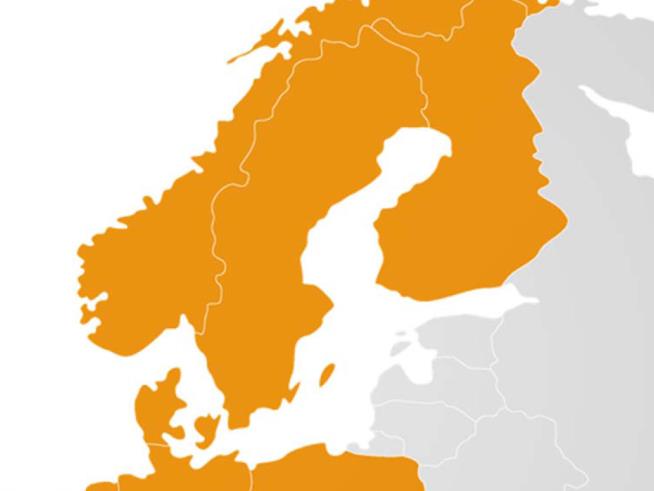 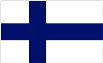 Pori (Ulvila)
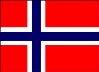 9
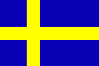 Oslo
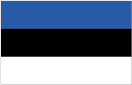 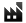 Mullsjö
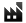 Lidköping
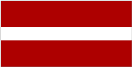 Randers
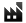 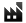 Stilling
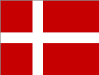 5 November 2015
Speed kills
for the ones who haven’t got it!
10
5 November 2015
Speed to Market in 3 dimensions:New Product DevelopmentNew DesignsDaily Deliveries
5 November 2015
RPC Superfos – Speed to Market – New Products (Bespoke)
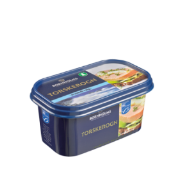 Customised pack is ready for production
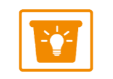 Last modifications
In 5 to 6 months, our project team will take you all the way from first idea to the final customised packaging solution on shelf.
Packaging samples
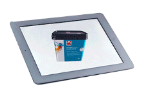 Testing prototypes
11
2
3
4
5
6
7
1
Creation of tools, mould, artwork design
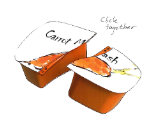 Design proposal
Ideas, objectives & feasability
5 November 2015
RPC Superfos – Speed to Market – Innovation Centre
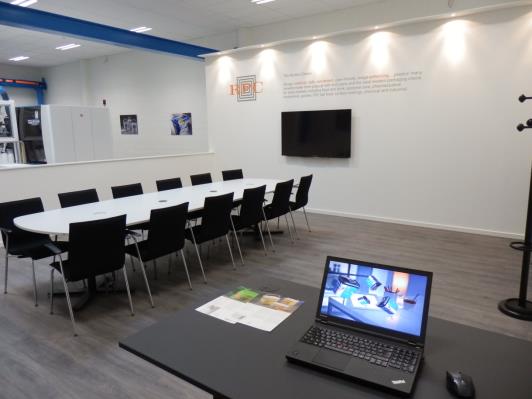 Get the right idea here. 

Take a look at your bespoke pack or prototype.

Discuss fine tuning, if any.
12
5 November 2015
New Innovation Centre reduces lead time
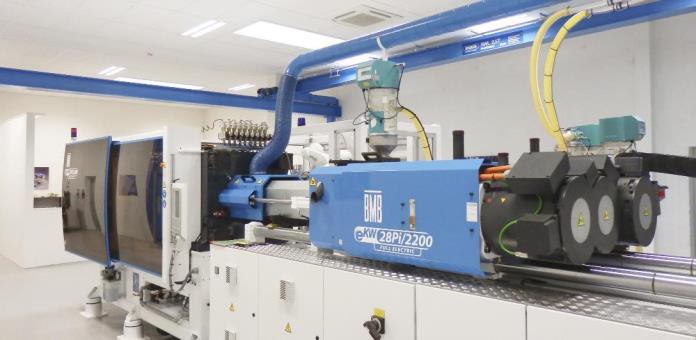 13
5 November 2015
RPC Superfos – Speed to Market – Innovation Centre
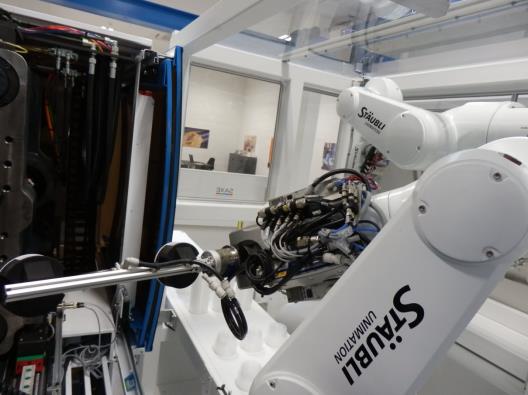 Dedicated sample production 
- no need for a time slot.
14
5 November 2015
RPC Superfos – Speed to Market - TurnAvisual
Create artwork online in 3D – and save time
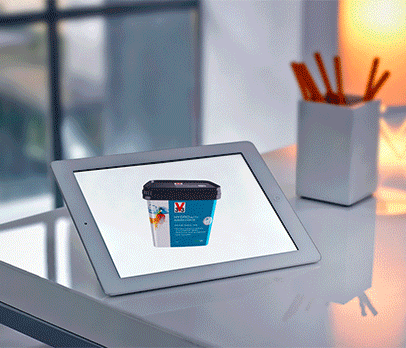 Save time to market 
Quick, cost efficient, easy to use 
Several decision makers can share ideas online 

“From the render in 3D, we could see exactly how a suggested idea would turn out on the tub”

Said by Food Products International 
 about the TurnAvisual tool
15
5 November 2015
RPC Superfos – Speed to Market – Innovation Centre
RPC Superfos – Innovation Centre in Randers
Flexible change-over: volume, shape, quantity
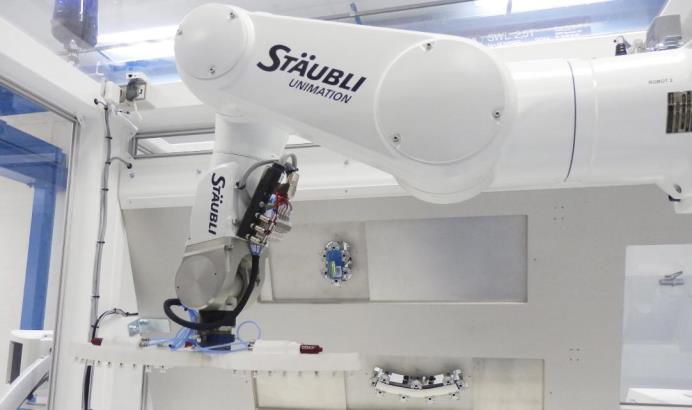 16
5 November 2015
RPC Superfos – Speed to Market – Innovation Centre
Test machine: in-mould labelling, barrier labelling
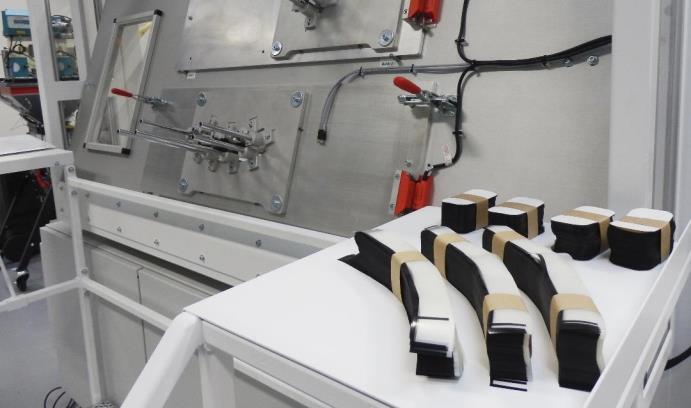 17
5 November 2015
RPC Superfos – Speed to Market – Innovation Centre
Be close to the creation of your unique pack
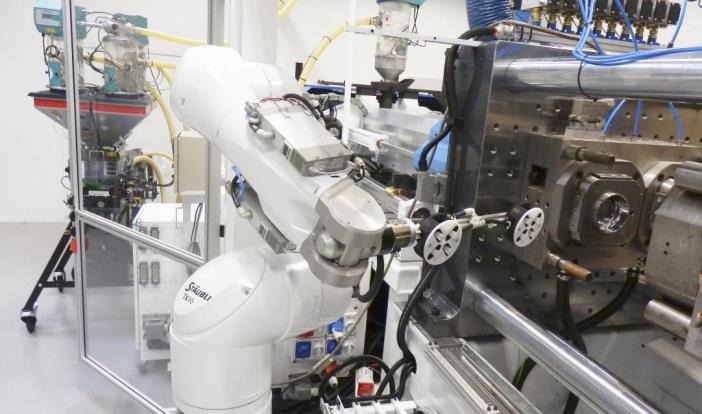 18
5 November 2015
RPC Superfos – Speed to Market – Customised Solutions
Speed to market, an example
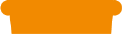 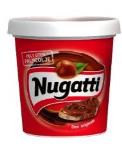 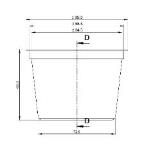 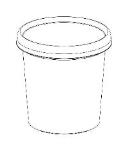 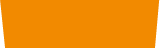 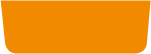 19
October
December
November
September
June/July
August
Product proposals, negotiations etc.
Final sign off with customer
Test  samples ready
First delivery takes place
Presentation meetings, 
Last modifications
Production equipment installed
RPC Superfos – Some of our Customers
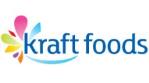 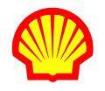 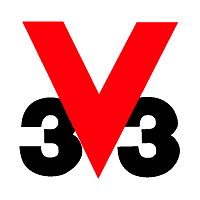 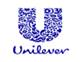 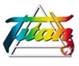 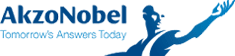 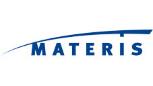 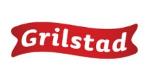 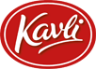 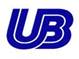 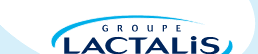 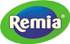 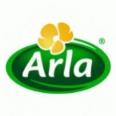 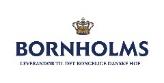 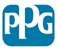 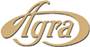 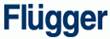 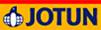 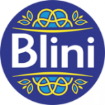 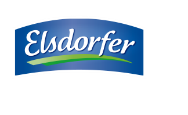 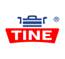 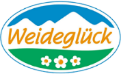 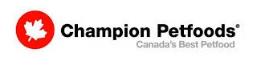 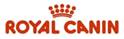 5 November 2015
Norway
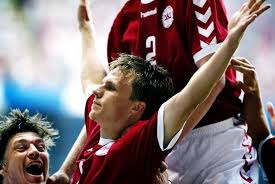 2011 Denmark - Norway 2-0 (EM-qual.)
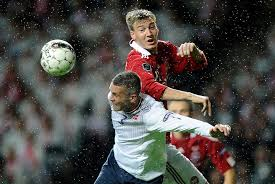 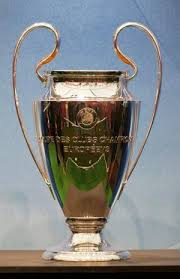 20
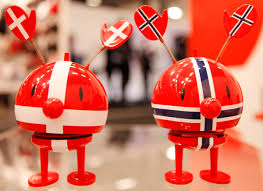 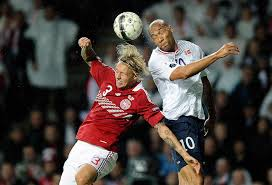 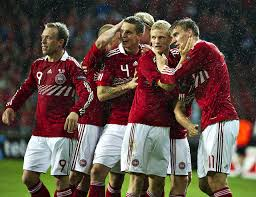 Thank you!